Методическая разработка 
учебного занятия по курсу «Финансовая грамотность»
Деловая игра «На пороге банка»для учащихся 8-9 классов
Разработали слушатели: 
 Цветкова А.Н.
 Григорьева Е.В.
 Васина О.В.      
 Шкредова С. Л.
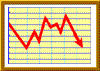 Цель занятия: формирование представления о деятельности банковской системы.

Задачи: 
формирование представления о кредитовании; 
формирование представления о банковском вкладе; 
формирование представления о валютных операциях.
Планируемые результаты
Личностные:
проявить коммуникативную компетентность в общении и сотрудничестве со сверстниками;
освоить социальные нормы, правила поведения и социальные роли в сообществе;
сформировать способность к саморазвитию.
Метапредметные:
регулятивные УУД: планировать свою деятельность в соответствии с задачей, контролировать и оценивать свои действия, контролировать и оценивать действия другого ученика;
познавательные УУД: принимать и сохранять учебную цель и задачи, использовать знаково-символические средства для создания моделей изучаемых объектов и процессов, интегрироваться в группу сверстников и строить продуктивное взаимодействие и сотрудничество, работать с информацией, структурировать ее в форме таблицы;
коммуникативные УУД: сотрудничать с педагогом и сверстниками при решении учебных задач, слушать и вступать в диалог, владение монологической и диалогической формами речи;
личностные УУД: смыслообразование (определение практического значения знания), формирование личностного отношения к изучаемому материалу, формирование уверенности в своих силах.
Предметные:
сформировать представление о функциях банка и основных видах банковской деятельности;
усвоить понятия 
«банк», «вклад», «кредит», «договор», «кредитная карта», «валюта».
Организация  пространства игры
Банк
Банк
Банк
Банк
Банк
клиент
клиент
клиент
клиент
клиент
клиент
клиент
клиент
клиент
клиент
клиент
клиент
клиент
клиент
клиент
клиент
Центральный банк
Вводный инструктаж (5 минут).
Деятельность учащихся.
Слушают учителя, усваивают правила проведения игры.
Деятельность педагога.
Объявляет тему занятия, цель и задачи, озвучивает правила игры.
Выбор ролей в игре по жребию (2 минуты).
Деятельность учащихся.
Вытягивание «жетона», соответствующего роли: 
красный жетон - «БАНК» 
желтый жетон - «КЛИЕНТ»
зеленый жетон - «ЦЕНТРАЛЬНЫЙ БАНК».
 Получение инструкций и раздаточного материала.
Деятельность педагога.
Организация жеребьевки, раздача инструкций и комплектов раздаточного материала.
Ознакомление с ролью в соответствии с инструкцией.
Деятельность учащихся
Проведение игры (30 минут)
«Банкиры» (10 человек)

разбиваются на 5 пар по два человека – 5 «банков».
придумывают название, создают рекламный плакат. 
выдают задание клиенту и взамен – банковский продукт:

заполнение пропусков в «кредитном договоре» - «кредитная карта»
 задача на вычисление процента по вкладу – вклад, 
задание на сопоставление названия страны с ее денежной единицей – «валюта»

4. оценивают правильность выполнения задания, вносят сведения в таблицу «Услуги». 
5. сдают результаты в «Центральный банк»
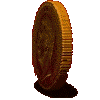 Деятельность учащихся
Проведение игры (30 минут)
«Клиенты» (16 человек)

1. выбирают «банк». 
2. выполняют задание и получают банковский продукт
заполнение пропусков в «кредитном договоре» - «кредитная карта»
 задача на вычисление процента по вкладу – вклад, 
задание на сопоставление названия страны с ее денежной единицей – «валюта»

3. сдают результаты в «Центральный банк»
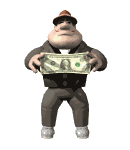 Деятельность учащихся
Проведение игры (30 минут)
«Центральный банк» (4 человека)



Выдают «Лицензию» «Банкам» - раздаточный материал.
Контролируют работу «Банков».
Подводят итоги работы «Банков», заполняют таблицу, подсчитывают баллы.
Подводят итоги работы «Клиентов», заполняют таблицу, подсчитывают баллы.
Представляют победителей: лучший «Банк» и лучшего «Клиента».
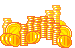 Деятельность педагога
Проведение игры (30 минут)
Поддержание деловой атмосферы и дисциплины, 
отслеживание времени, 
оказание помощи в организационных вопросах.
Подведение итогов (8 минут).

Деятельность учащихся.
«Банкиры» сдают в «Центральный банк» «кредитные договоры», таблицу с результатами выполненных заданий, рекламные плакаты «банков» с названием.
«Клиенты» сдают в «Центральный банк» результаты своих взаимоотношений с банком («кредитные карты», деньги, валюту).
«Центральный банк» подводит итоги в форме таблицы. Оценка деятельности «банкиров»: количество «кредитных договоров», количество денег, качество рекламы и названия. Оценка деятельности «клиентов»: количество «кредитных карт», количество валюты, количество денег. Окончательный итог подводится в форме рейтинговых таблиц. Лучший «банкир» и лучший «клиент» награждаются призами.
Деятельность педагога
Поддержание деловой атмосферы и дисциплины, отслеживание времени, оказание помощи в организационных вопросах и при подсчете результатов.
Образцы заданий
Задание 1. Заполните пропуски в словах и получите кредитную карту в нашем банке.
Кр_дитный д_г_вор
 В_люта. 
 Инфляц_я 
 _блигац_я
 Акц_я
 Кр_дит
 Вкла_
 Д_п_зит
  Инв_стиции
Задание 2. Решите задачу и откройте вклад в нашем банке, получите проценты по вкладу.


Вы вносите в банк 100 000 рублей с процентной ставкой 7,4 % годовых. Какую сумму вы получите по окончании года?

Вы вносите в банк 150 000 рублей с процентной ставкой 7,4 % годовых. Какую сумму вы получите по окончании года?

Вы вносите в банк 200 000 рублей с процентной ставкой 9 % годовых. Какую сумму вы получите по окончании года?
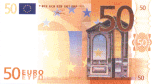 Задание 3. Сопоставьте название страны и ее денежную единицу, получите валюту.
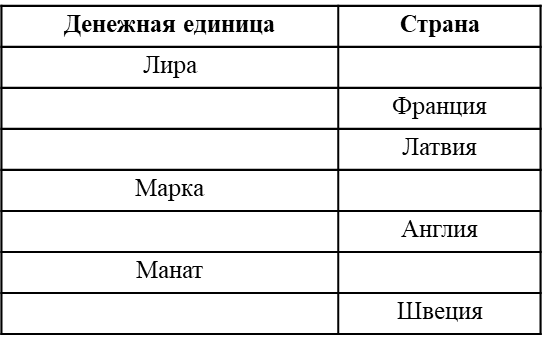 Критерии оценки:
Критерии оценки названия (всего 4 балла)
Остроумие – 1 балл.
Грамотность – 1 балл.
Оригинальность – 1 балл.
Актуальность – 1 балл.
 
Критерии оценки рекламы (всего 6 баллов)
Актуальность – 2 балла.
Оригинальность – 2 балла.
Информативность – 2 балла.

Оценка деятельности «БАНК» (услуги)
Один «кредитный договор» - 0,5 балла.
Правильно оформленная таблица с результатами клиентов – 5 баллов.
Оценка деятельности «КЛИЕНТ»
Валюта – 2 балла (+ 0,5 балла за каждую единицу валюты).
Кредитная карта – 2 балла (+0,5 балла за каждую кредитную карту)
Таблица №1. «КЛИЕНТ»Заполняет «БАНК»
Таблица №2. «БАНК»Заполняет «Центральный банк»
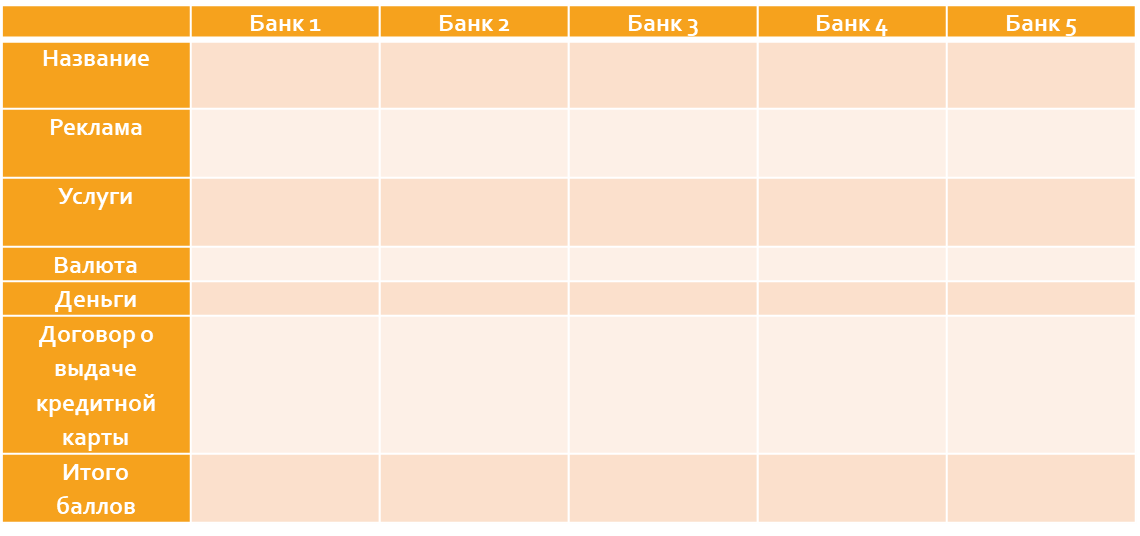 Таблица №3. Итоговая
Деньги, валюта,кредитные карты
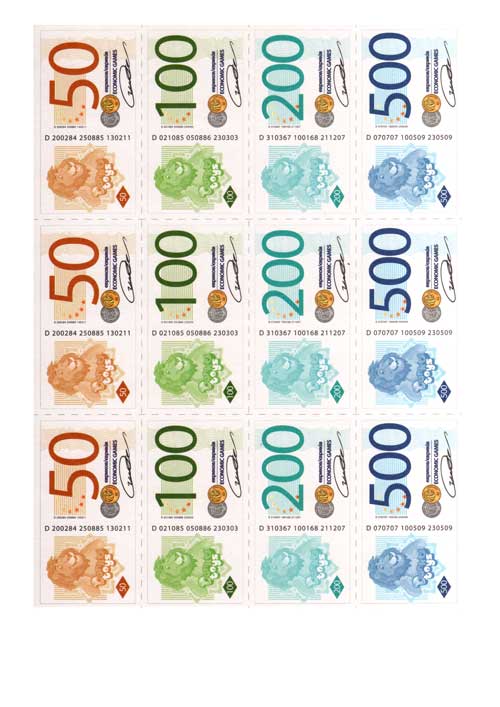 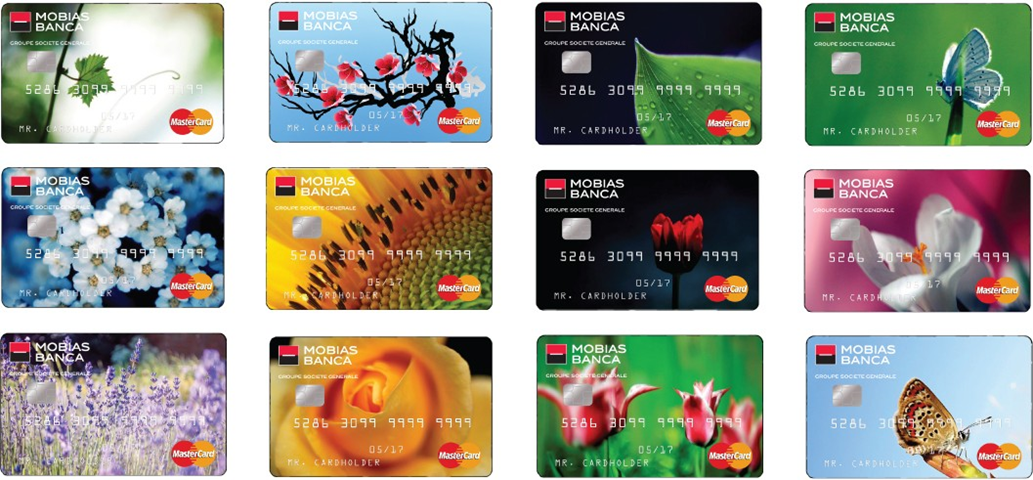 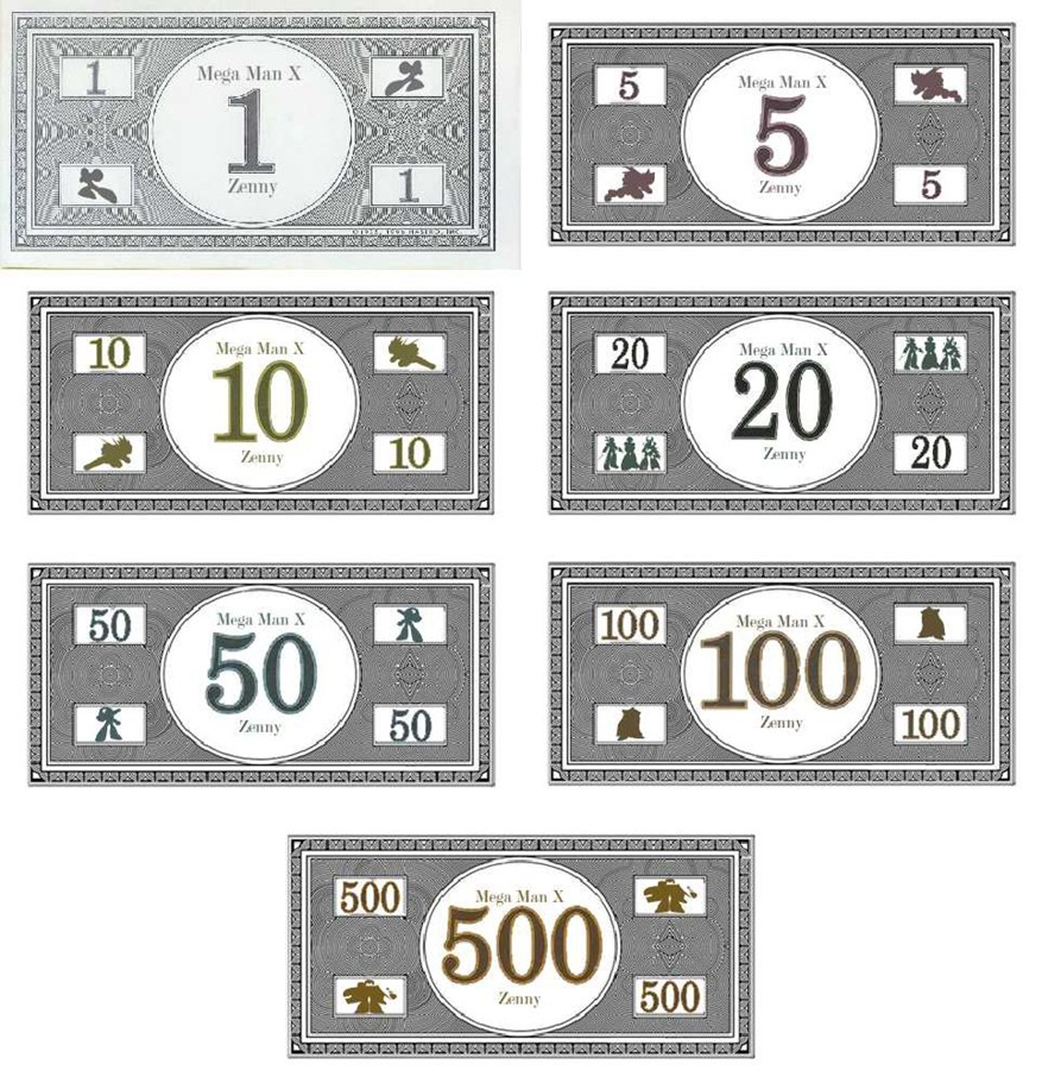 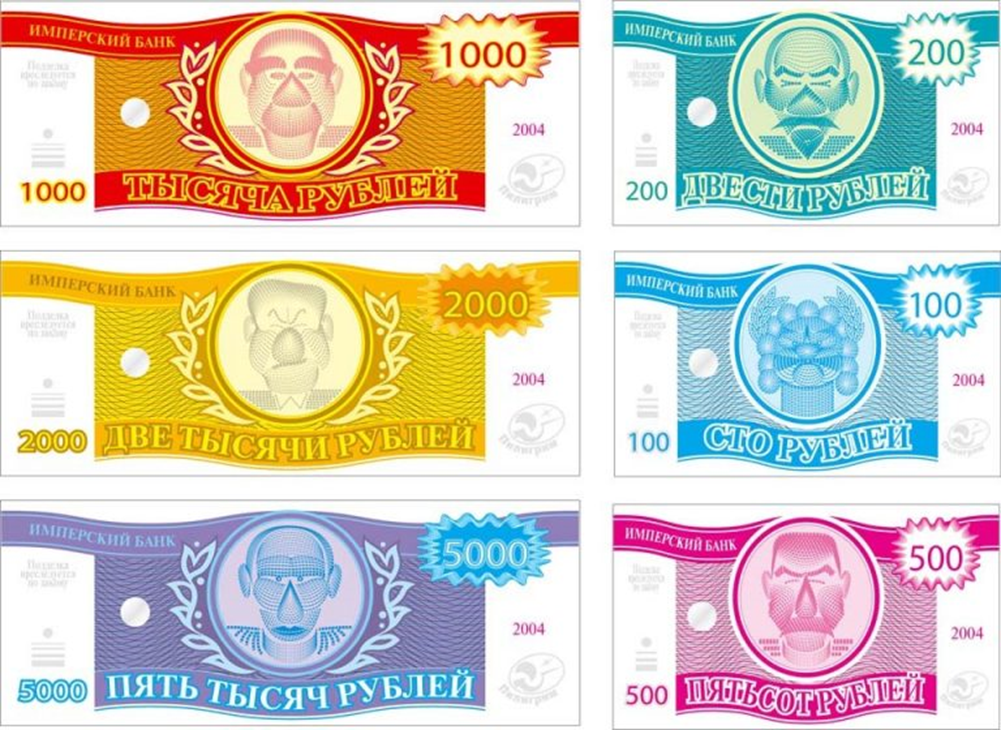 Спасибо за внимание!